“The Impact of Feeding Frequency on the Food Consumption of Juvenile Tautog (Tautoga onitis) in Recirculating Aquaculture Systems”
Michael Coute1,  Pingguo He1, Chris Rillahan1 , Dan Ward2, 1 University of Massachusetts Dartmouth, 2 Ward Aquafarms
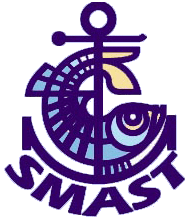 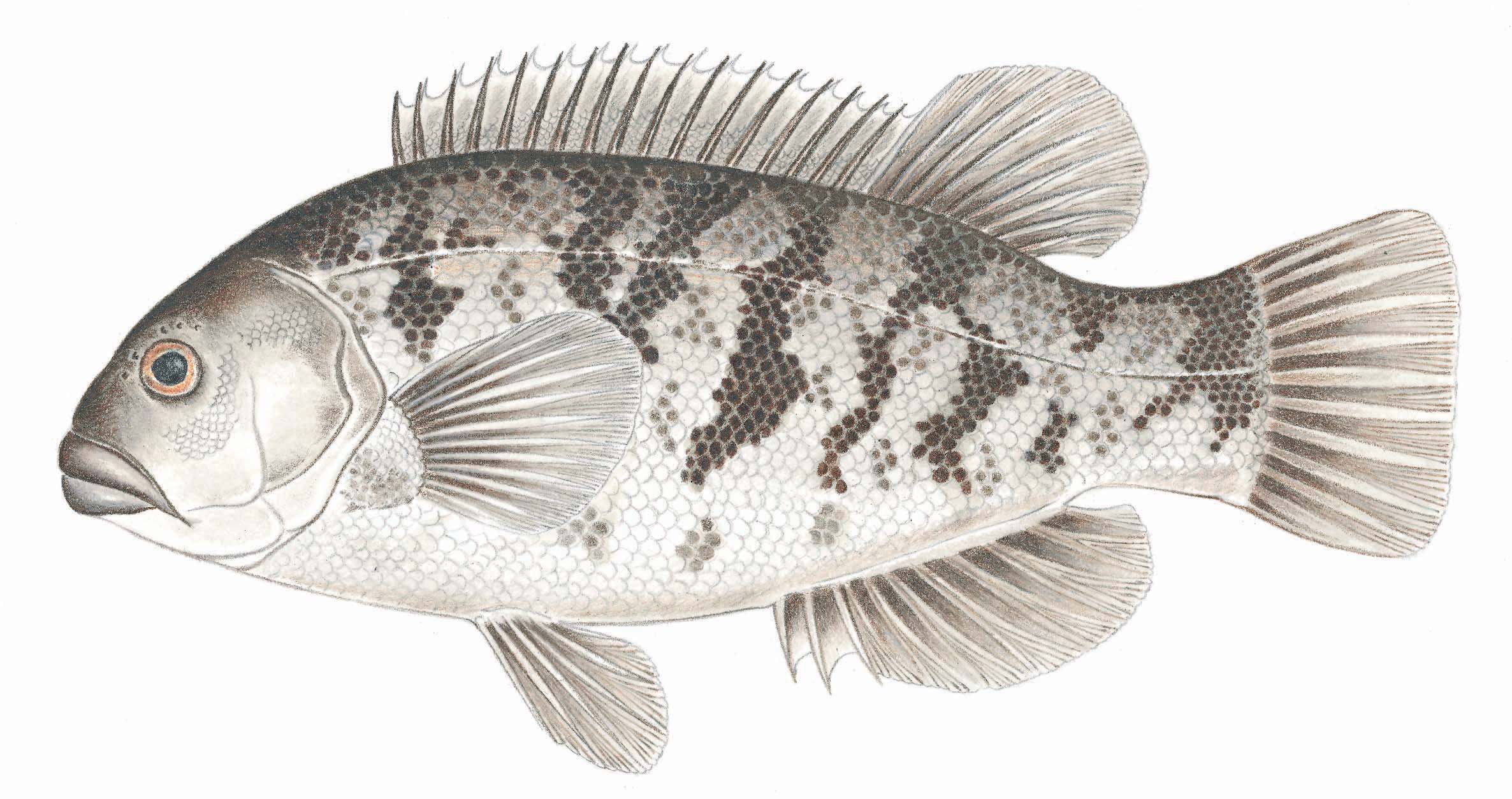 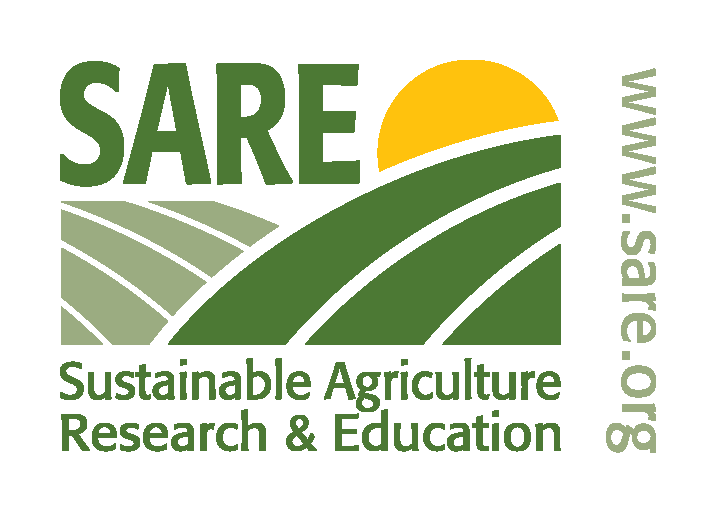 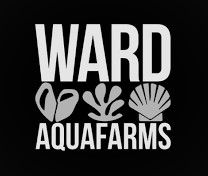 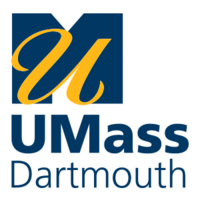 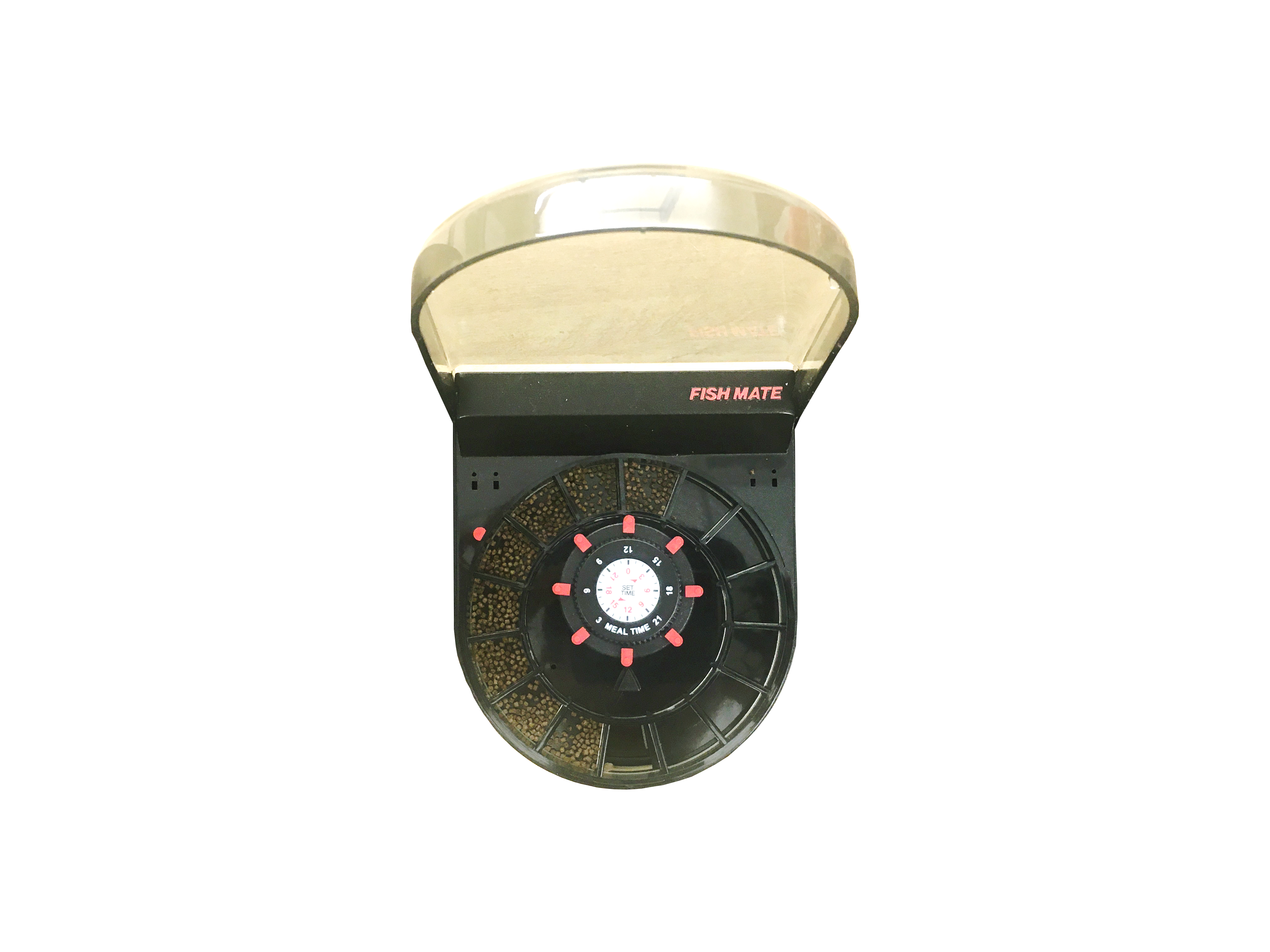 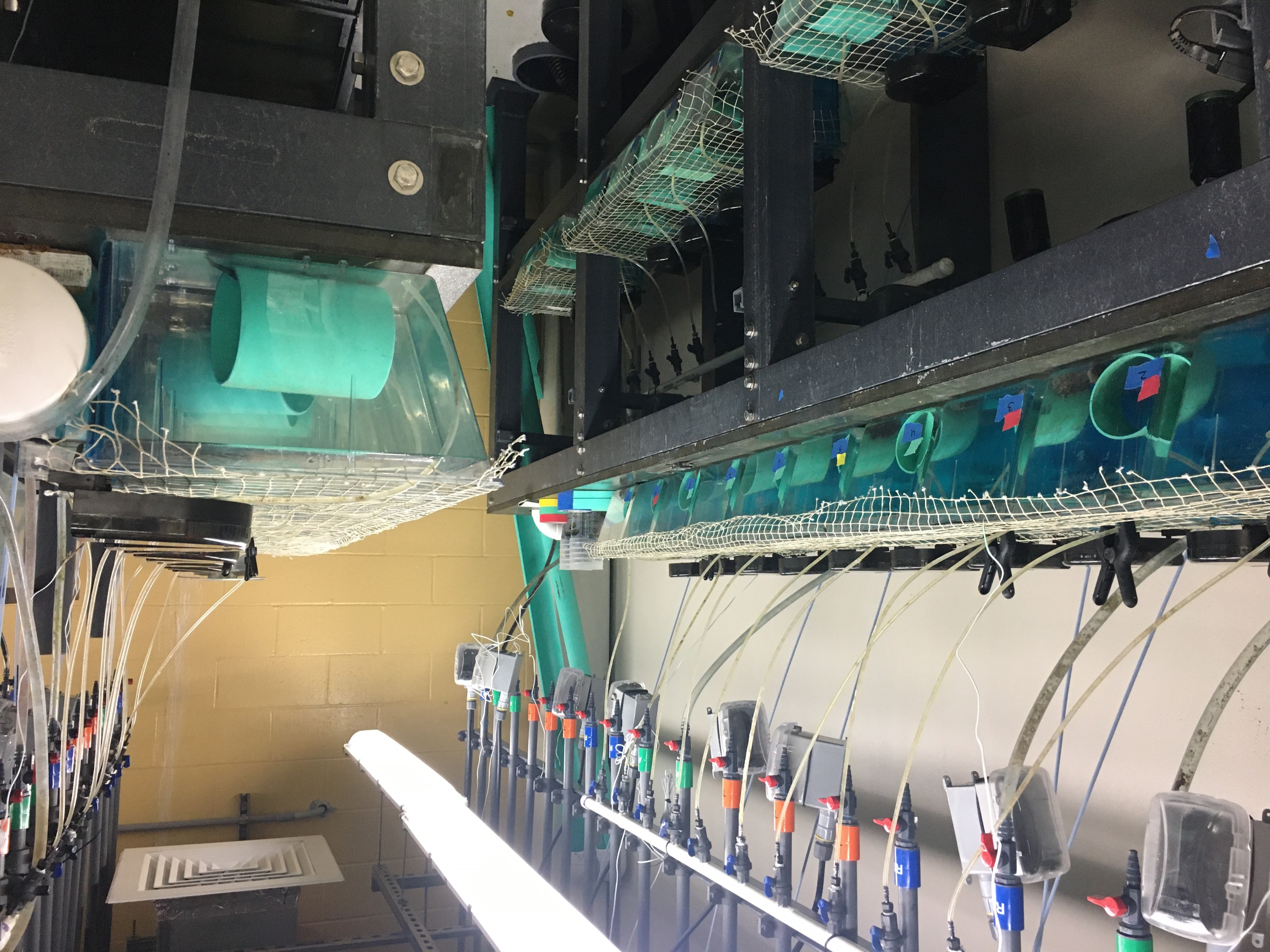 Project Background
Tautog are opportunistic grazers:
H0: if tautog are fed food more frequently, the  fish will consume more food
HA: There will be no difference in consumption between treatment groups
Results
R
Average Consumption: 
2x & 4x groups were significantly higher than the 8x  group, but not different from each other
(Tukey HSD: P<0.05)
Methods
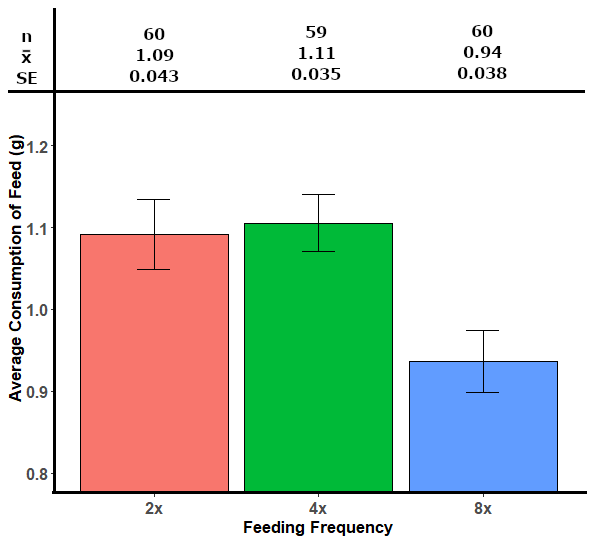 Trial Begins:
Fish weighed measured & placed into individual 9L tanks (30 tanks)
Random treatment assignment
Automatic feeders loaded & begin feeding at 0900
Conclusion
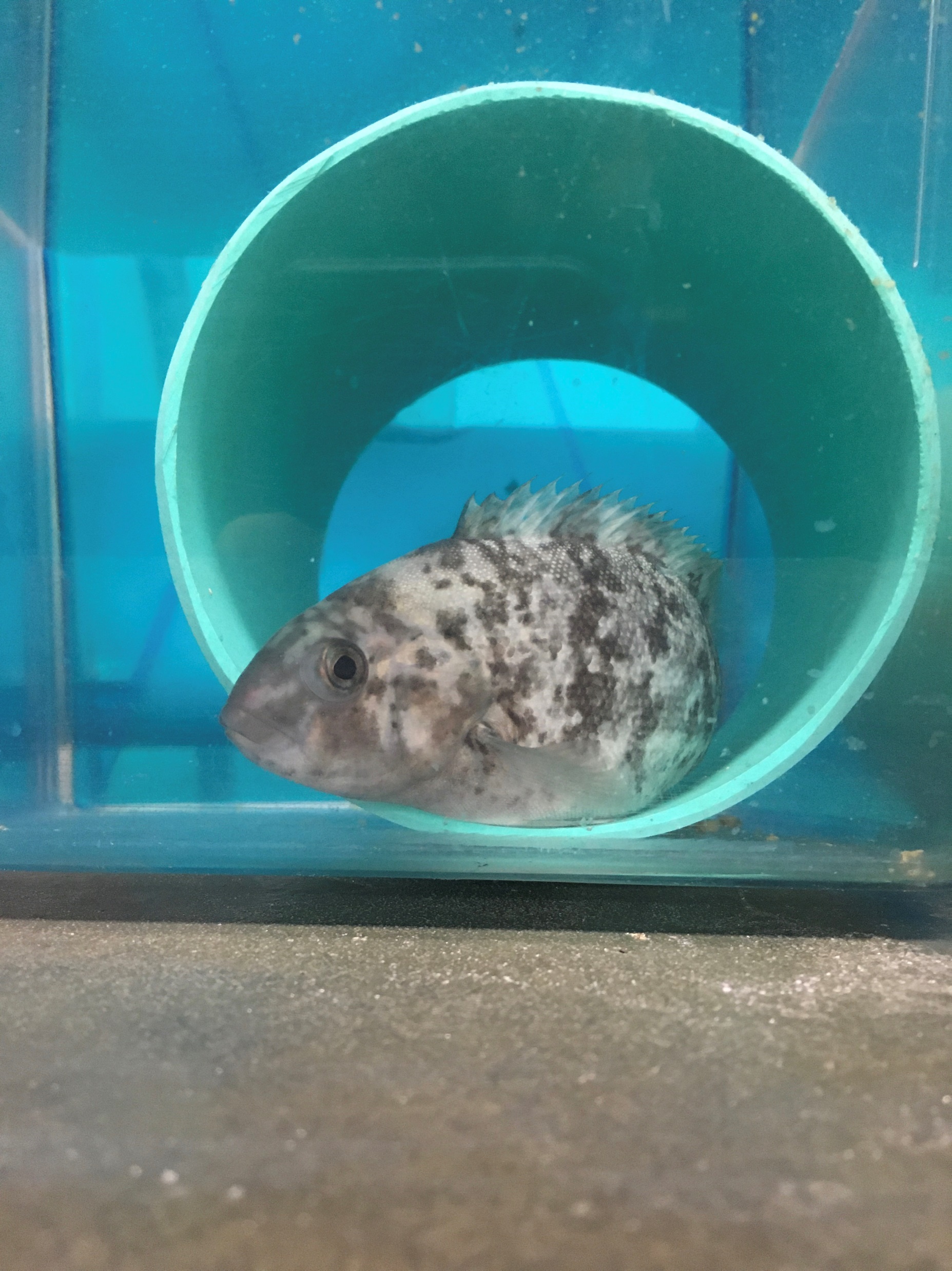 Equal 
 amounts of
food for each
Less frequent feedings results in higher consumption and less feed waste

Reducing feed waste improves water quality and business economics
Treatments
Feeding Frequencies
Uneaten feed collected with siphon and 50μm sieve
Drying oven loaded with samples (60ºC)
Samples weighed after 24 hours
2x
0900 & 2100
       4x
0900, 1500, 2100, 0600
       8x
0900, 1200, 1500, 1800, 2100, 2400, 0300, 0600
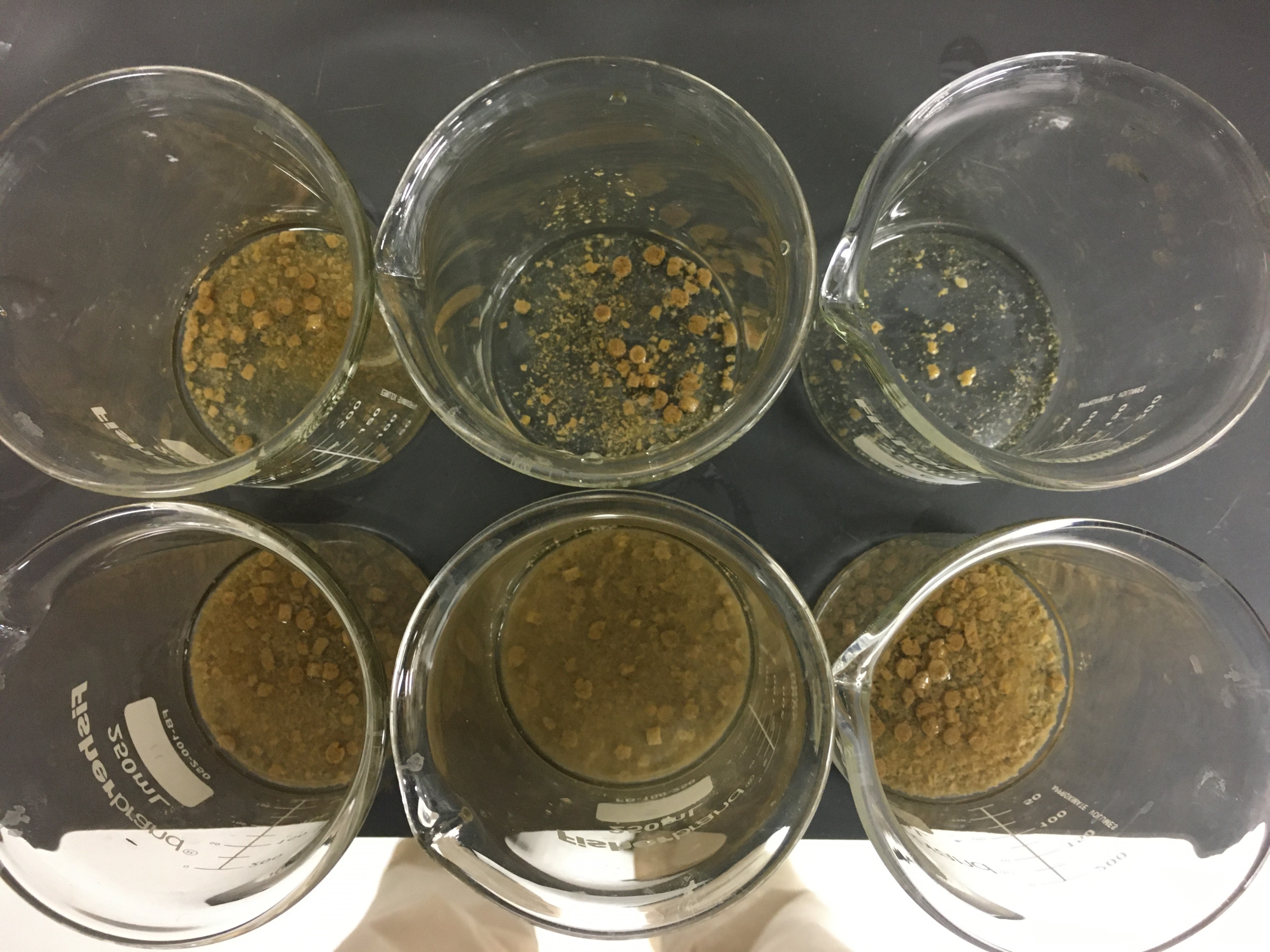 Process repeated for 12 consecutive days